Муниципальное автономное дошкольное учреждение детский сад- 38Счастливое детство наших малышей
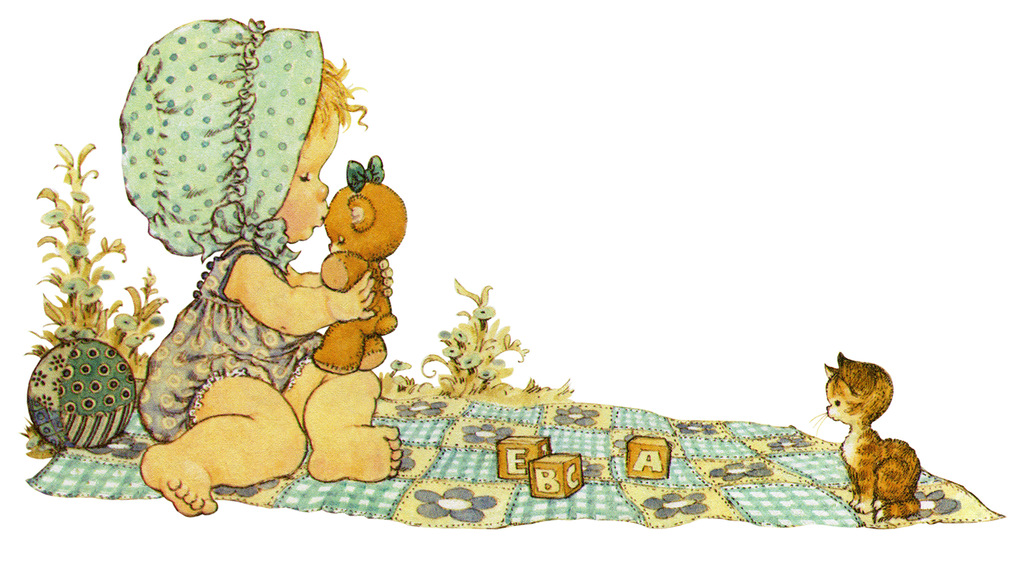 Краткосрочный проект на тему:«Сделаем книгу своими руками» группа раннего развития
Выполнили:                                                                                                                                                                                 Нестерова Ю.А.                                                                                                                                                                                                Власова С.М.
      
  Екатеринбург 2014
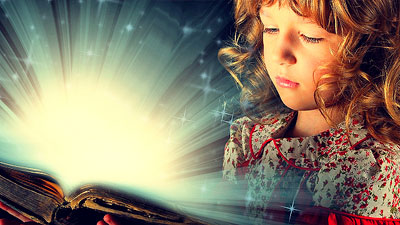 Вид проекта: Творческо - информациоонный 
Тип проекта: Краткосрочный, групповой
Состав участников проекта:  воспитатели, дети, родители.
Актуальность проекта: Большое значение для развития ребенка имеет чтение книг. К сожалению, прошли времена ежедневного семейного чтения. Сидение у телевизора потихоньку вытеснило её. Привычку читать необходимо формировать не только у ребенка, но и у родителей, поэтому  нами выбрано направление, которое поднимает интерес к книге. При изготовлении книги ребенок берет на себя роль изготовителя книги, оформителя, развивается его речь, творческое мышление, мелкая моторика рук. Кроме того, чтение книг и их изготовление благотворно воздействует на развитие ребенка и его здоровье.
Цель проекта:
     Воспитание любви и бережного отношения к книге.Развитие свободной творческой личности ребенка. Способствование сотворчеству детей и взрослых.
Задачи проекта:
Развивать познавательные способности, творческое воображение; творческое мышление;
-    Развивать коммуникативные навыки. 
Упражнять детей в умении композиционно правильно
располагать изображения, в процессе работы развивать
аккуратность.
-    Сформировать у детей интерес к книге
-    Воспитывать любовь и бережное отношение к книге.
Время реализации проекта: 
     Апрель 2014 ( с 01.04 по 30. 04)
Планируемый результат: поднять интерес к художественной литературе; понимание важности книги в жизни человека; получение положительного эмоционального отклика от общения с книгой; повышение самооценки детей, гордости за свой труд, развитие речи детей в процессе работы по изготовлению книги.
Продукт проектной деятельности: изготовление страниц для книги, детей при помощи родителей, презентация книги в группе.
Распределение деятельности
Выставка любимых книг
Ремонт книги
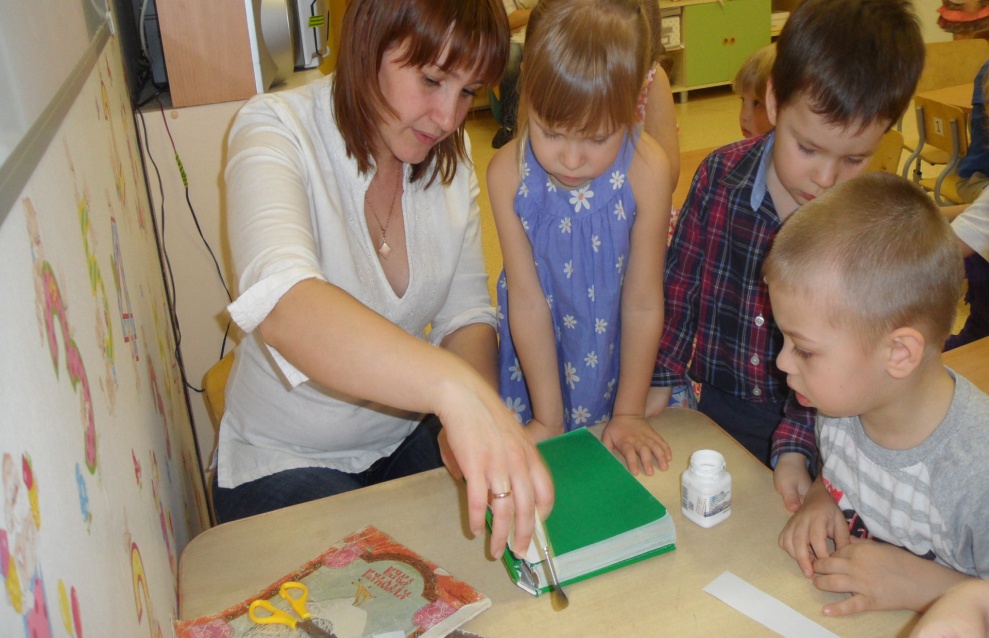 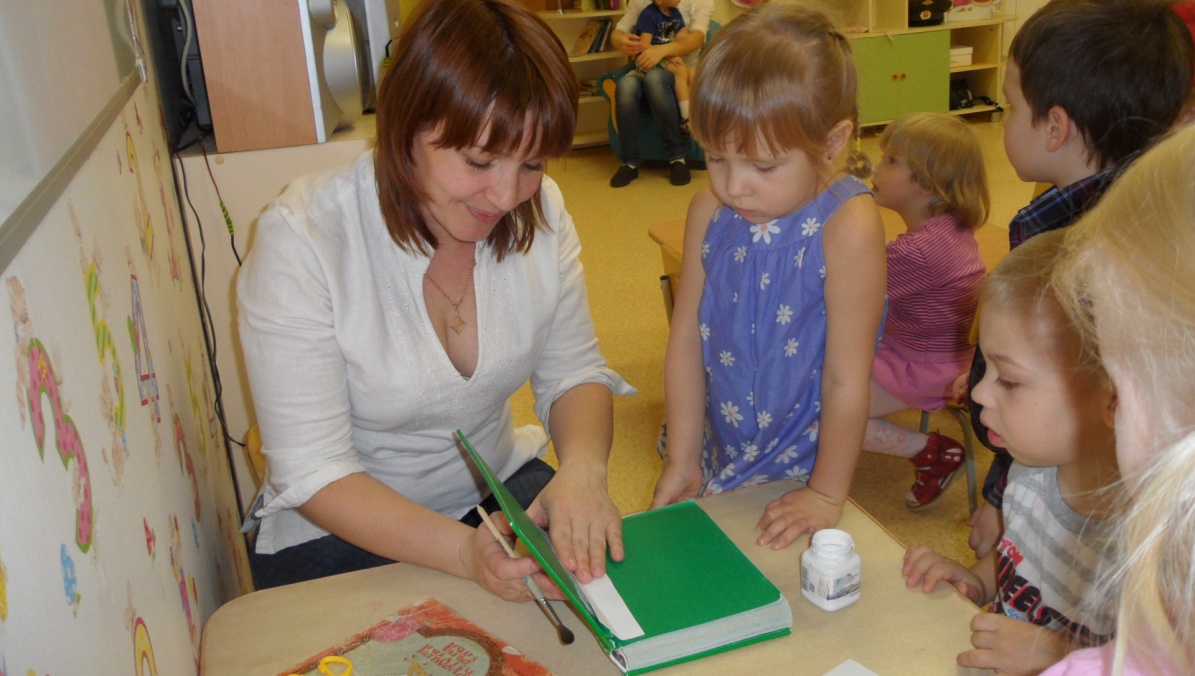 Презентация книги
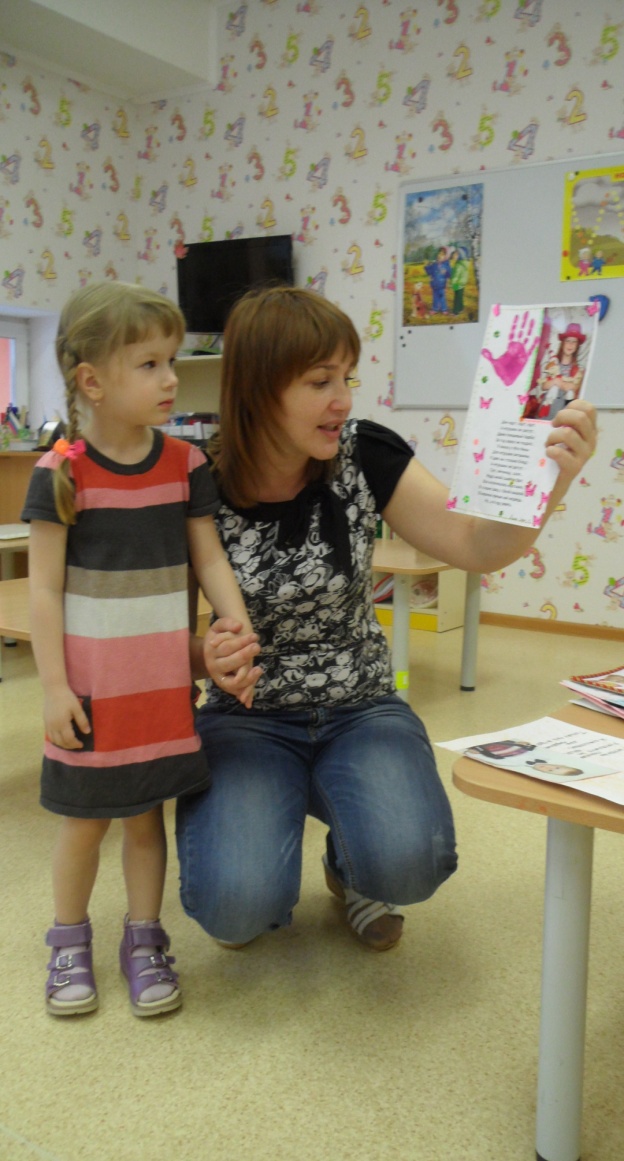 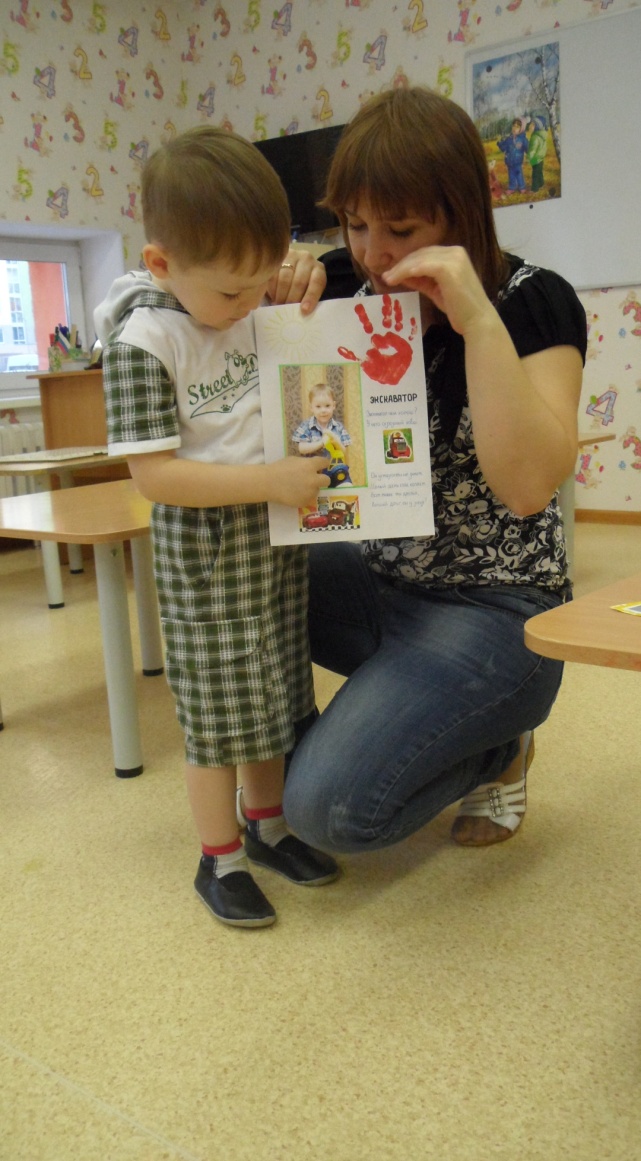